Prof. Francia Gómez Bueno14 de abril de 2015
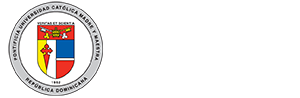 Campus Santo Tomás de Aquino 
Facultad de Ciencias y Humanidades 
Centro de Excelencia para la Investigación y Difusión de
 la Lectura y Escritura (CEDILE)
Programa de Alfabetización Académica 
Diplomado en Lectura y Escritura a través del Currículo
 en el Nivel Superior

Proyecto de Investigación-Acción:
“Pirámide Invertida de Escritura: una estrategia para mejorar la fluidez del inglés como lengua extrajera”
Introducción
El reto de la alfabetización académica: replantear la lectura y
    la escritura como las principales herramientas de aprendizaje.

Compromiso con el Diplomado de Lectura y Escritura: 
Mejorar el desempeño de nuestros alumnos en lectura y escritura
Reflexionar y transformar nuestra práctica docente
Desarrollar proyectos de investigación-acción e innovación en el aula
  
“La enseñanza investigativa y la investigación sobre la acción son algunas de las alternativas de que dispone el profesor reflexivo.” (Carlino 2005)
Justificación
La lectura y la escritura en el aula de lenguas.   
La fluidez en el desarrollo de la oralidad. 

Escasa investigación a profundidad sobre la relación entre el desarrollo del lenguaje oral, la lectura y la escritura. 
(MacArthur et al, 2008)

La competencia en el lenguaje escrito genera competencia en el oral.  (Bigas y Correigas, 2000)
El problema
Muchos alumnos muestran cierto nivel de dificultad al expresarse oralmente sobre temas fuera de su entorno disciplinario.

Algunos parecen ser tímidos, otros necesitan mucho más tiempo para pensar, para encontrar la palabra apropiada, traducir, o dar forma y sentido a sus ideas.

Es decir, no han alcanzado plenamente el nivel de fluidez establecido en los criterios de evaluación para dicho curso.
Objetivos
[Speaker Notes: Explorar y utilizar diferentes estrategias y actividades de lectura y escritura para aumentar la fluidez en la expresión oral.]
Marco Teórico
La escritura como instrumento cognitivo
La escritura conlleva procesos cognitivos elevados  e  implica actividades intelectuales como: 

Pensar previamente lo que se quiere decir.
Seleccionar y elegir la información. 
Hacer abstracción de lo concreto.  (Bigas, 2000)

La lectura y la escritura promueven la habilidad para comunicarse, no sólo a nivel del texto discursivo, sino también a nivel del discurso hablado. (Kroll, 1991)
Las variaciones cognitivas y las estrategiasde aprendizaje
Las variaciones cognitivas explican por qué todos los alumnos no obtienen igual beneficio de una misma actividad. 

Los estilos de aprendizaje difieren en las estrategias empleadas por los individuos para enfrentar  problemas específicos. 
    (Brown, 2014).  

Las “estrategias”  son acciones específicas o procesos realizados por el aprehendiente para facilitar, acelerar y hacer el aprendizaje más divertido, más directo y transferible a nuevas situaciones.
    (Oxford, 1990).
La fluidez en la expresión oral
Habilidad de hablar en forma coherente y razonada o de tener ideas apropiadas para expresarse en un amplio rango de contextos. (Lennon, 1990), (Oxford, 1990) y (Fillmore, 1979). 

La psicolingüística ofrece datos importantes sobre los procesos cognitivo-lingüísticos que materializan la actividad verbal. 

La hipótesis del “período crítico” de Eric H. Lenneberg se evidencia en la adquisición de una segunda lengua, donde el desarrollo del lenguaje resulta extremadamente costoso en los adultos. (Anula Rebollo, 2002).
Enfoque metodológico
Este proyecto se inscribe bajo el formato de investigación-acción y se desarrolla en el siguiente contexto:

Misión y Modelo Educativo de la PUCMM
Programa de Inglés
Inglés Avanzado I (ILE-301), grupo 002, 1-2014-2015
   CSTA, PUCMM.

Grupo heterogéneo: 18 alumnos de ambos sexos, de 18 a 23 años, la mayor parte cursando el 2do ó 3er año de
    estudios, en diferentes disciplinas.
La Pirámide Invertida de Escritura
Evaluación
Resultados
Resultados, continuación
Resultados, continuación
Conclusiones
Conclusiones, continuación
¡Gracias!
“El desarrollo y aplicación de estrategias en el proceso de enseñanza y aprendizaje de los contenidos de una materia es uno de los elementos que justifica toda actuación didáctica”. 
(Castillo, S. y Cabrerizo, J., 2006).